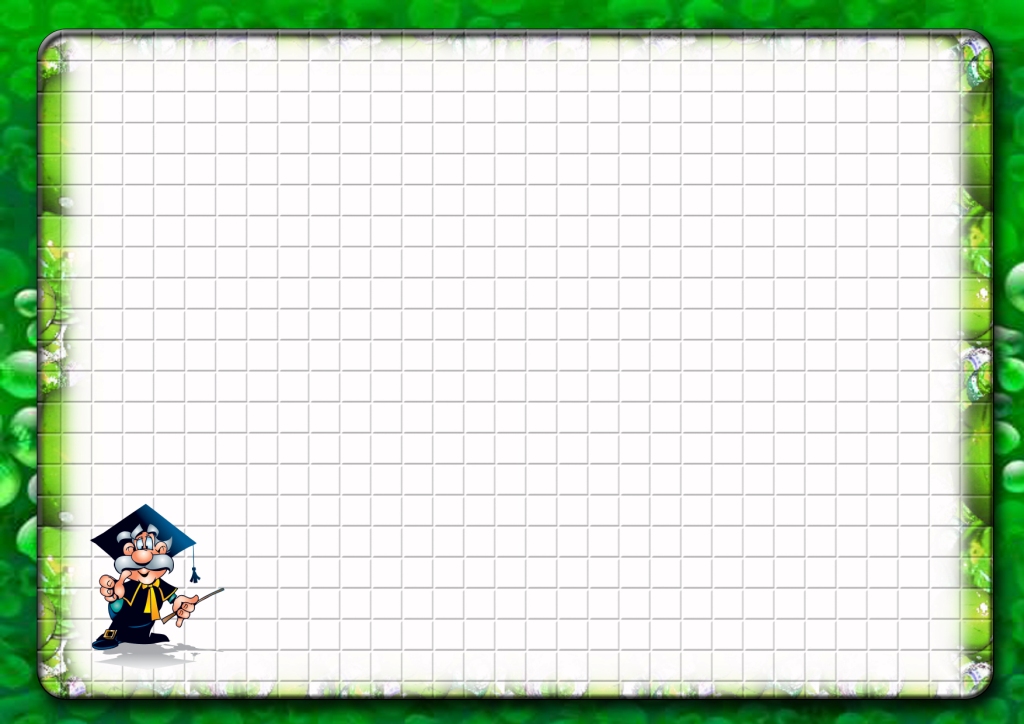 Системы линейных уравнений с двумя
неизвестными
х + 4у =5
              х2 -  у2 = 16
              5у – 4х =120 - в
               х + у = 2
               2х +0,5 у =- 26 к
                х2 – 3у = 4
х + 4у = 5
      
         х + у = 2
1 ;1
2х +5у =16
8х +20у = 50
4у – х = 8
10у + 4х = 32
2х +5у =16                8х +20у=50
         4у – х = 8      или       4у – х =  8

 или    4у – х = 8                                                                                        
            10у + 4х = 32
2х +5у =16
20у + 8х = 50
2х +5у = 16
8х + 20у = 32
Докажите, что прямые 
у =- 2х +6, у = 3х -4  и  у = 2х – 2  имеют общую точку, не строя графиков функций.
Ученик решал систему уравнений
               х + 0,5 у = 2
               2х + у = 8     ,        
но у него получился странный ответ:
               4 = 8.
Помогите в этом затруднительном положении!
а1х + в1у = с1
 а2х + в2у = с2
Домашнее задание:

11х + 1 = - 3у
У + 2х = 3
2у + 5х = *

№674(2), 676
Спасибо за урок!